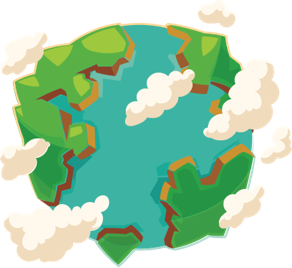 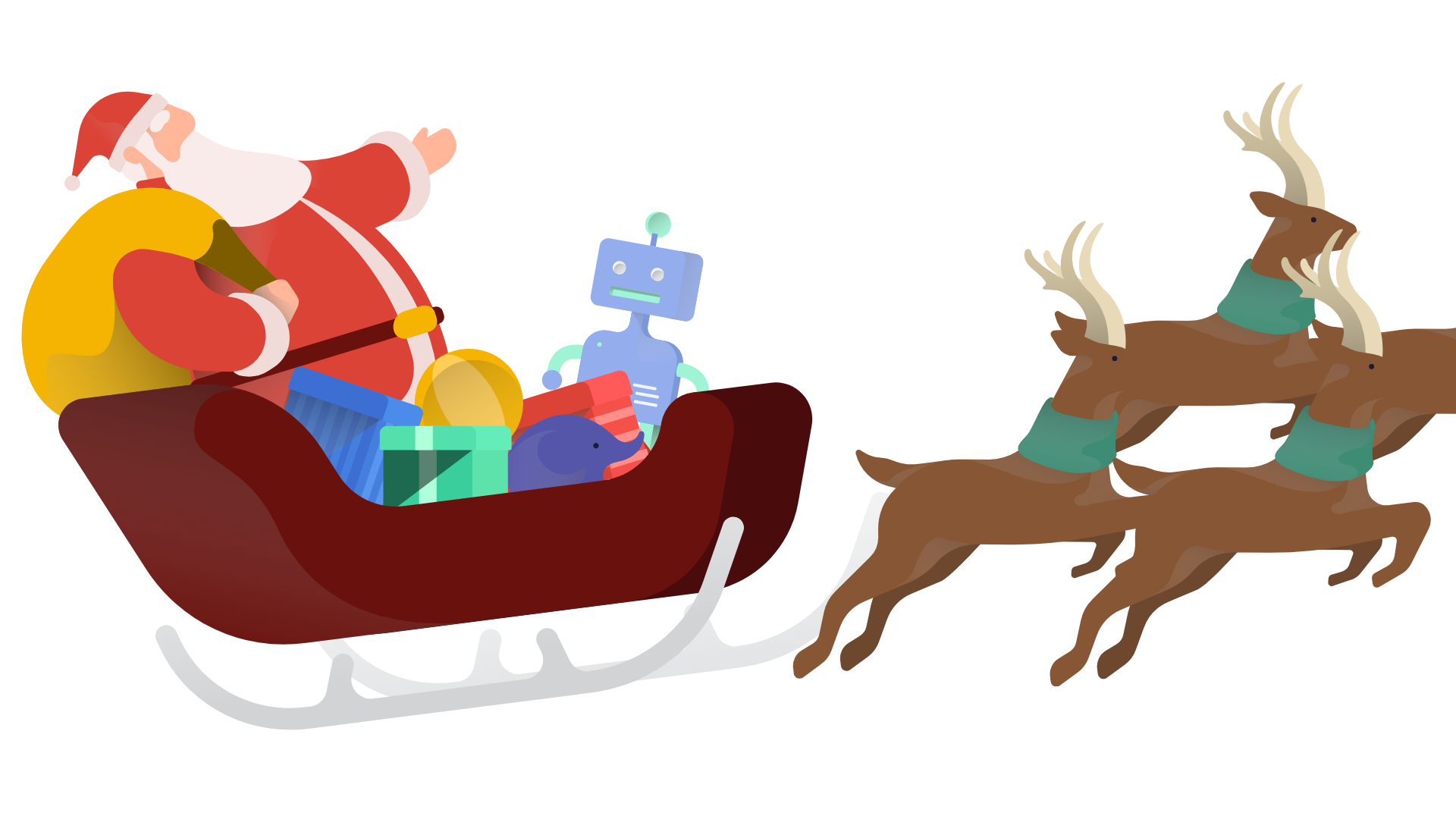 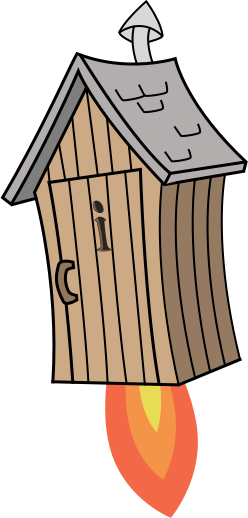 Festive Problems
1st December
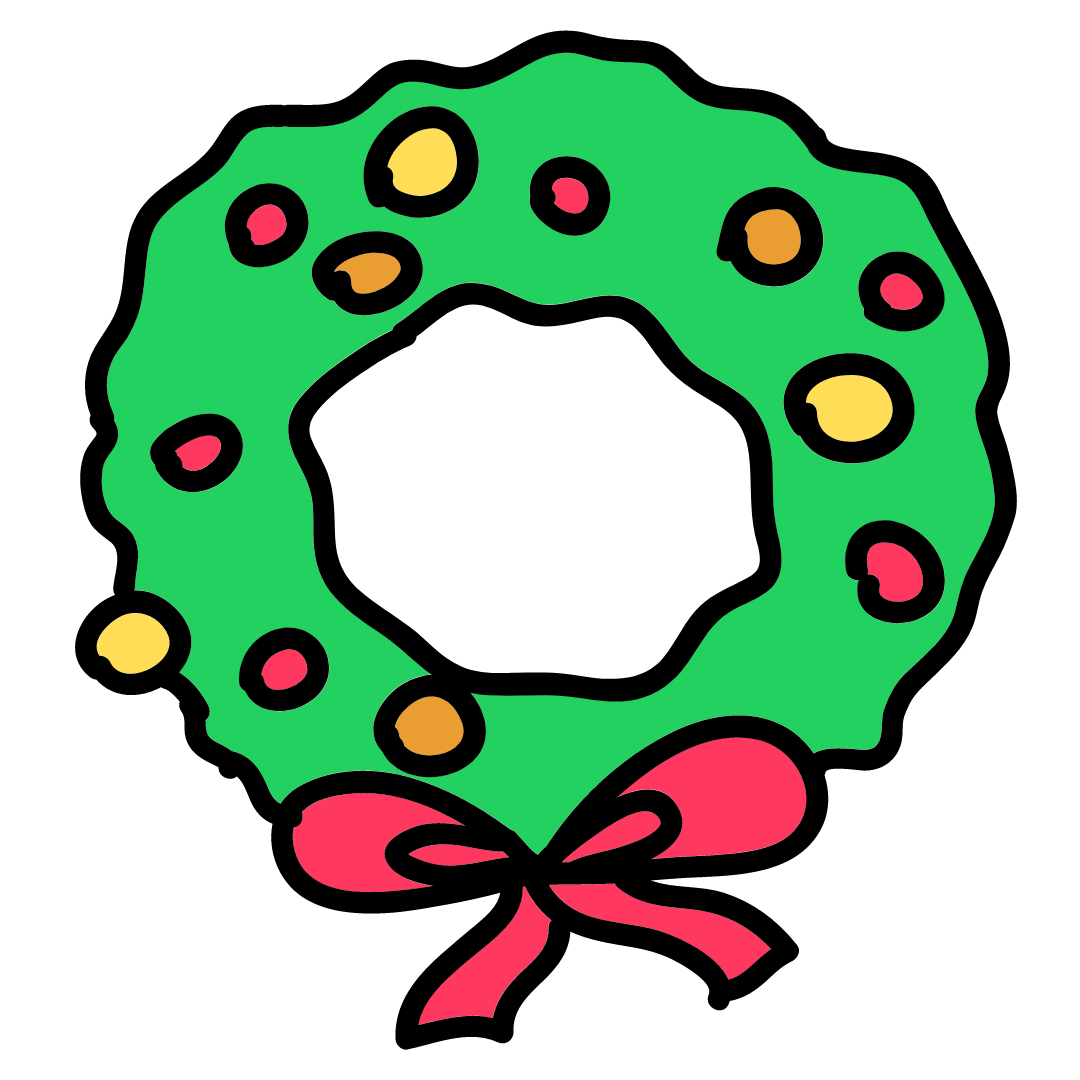 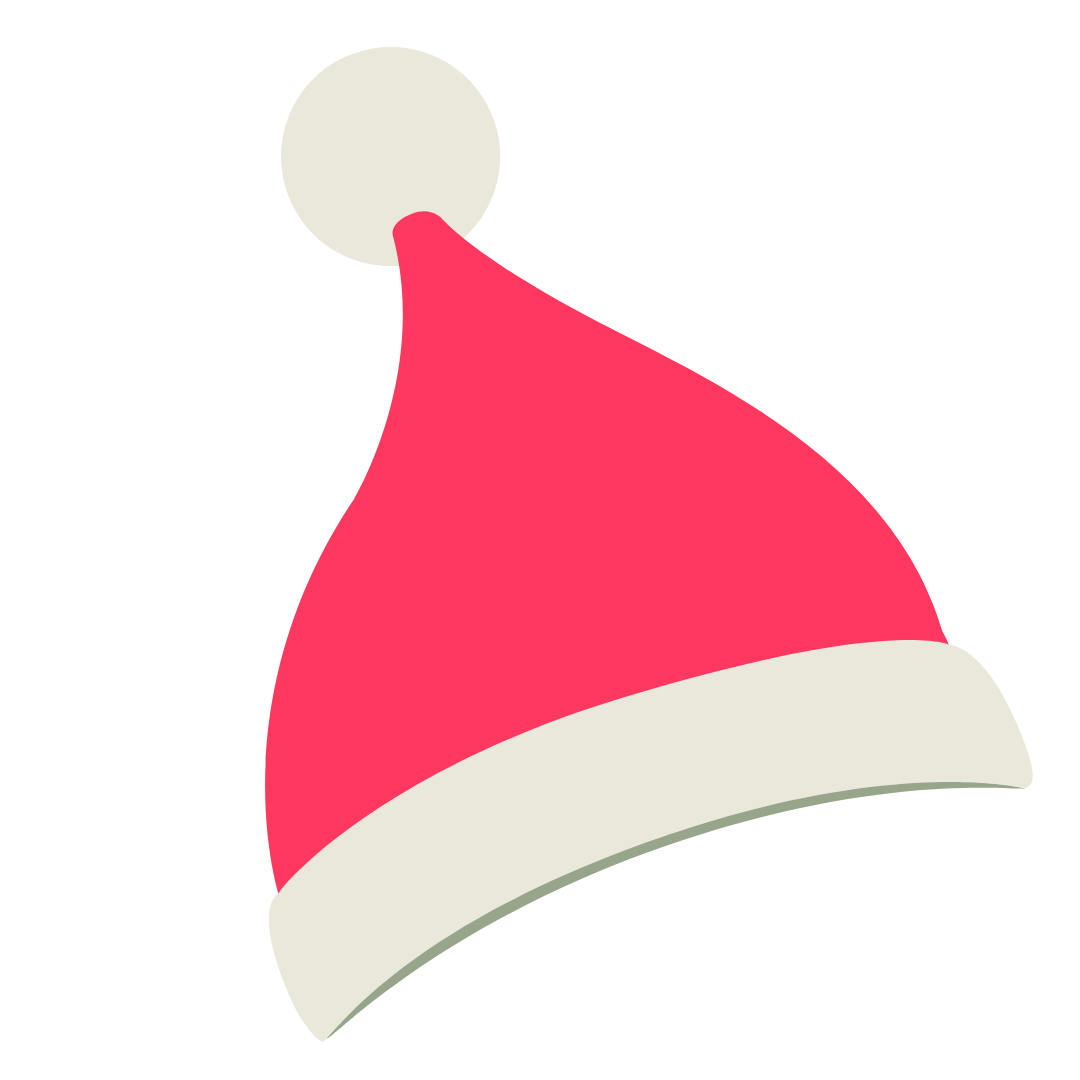 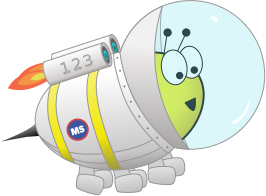 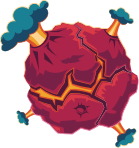 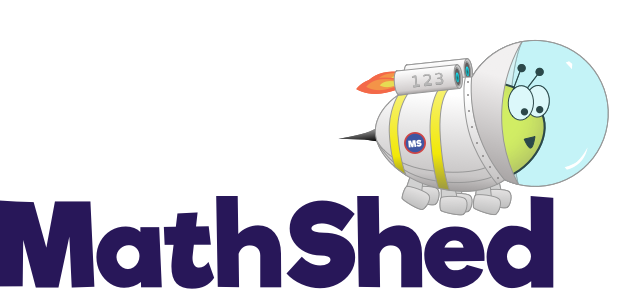 Challenge 1:
Festive Problems | 1st December
Eve has 20 baubles.
7 of them are gold. 
The rest are green. 
How many more green than gold baubles does she have?
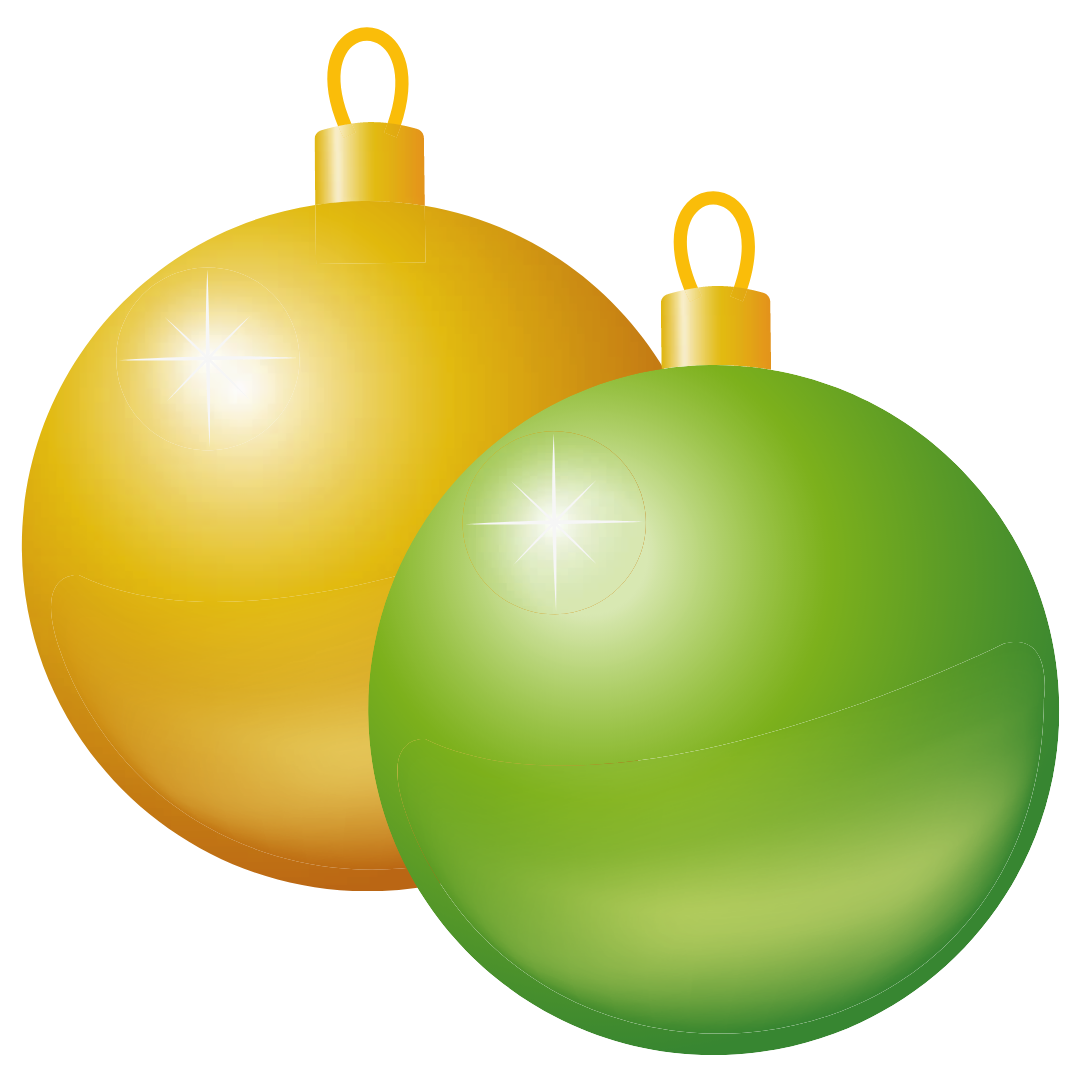 Number Sentences:
Bar Modelling:
© EdShed, 2020-
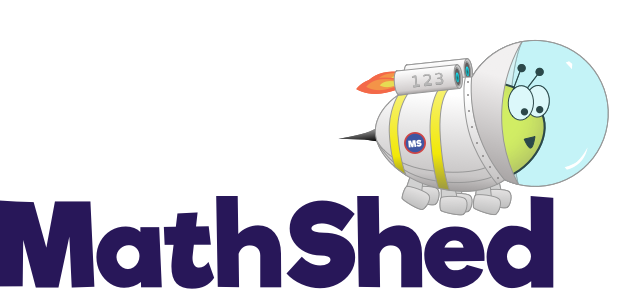 Challenge 1:
Festive Problems | 1st December
Eve has 20 baubles.
7 of them are gold. 
The rest are green. 
How many more green than gold baubles does she have?
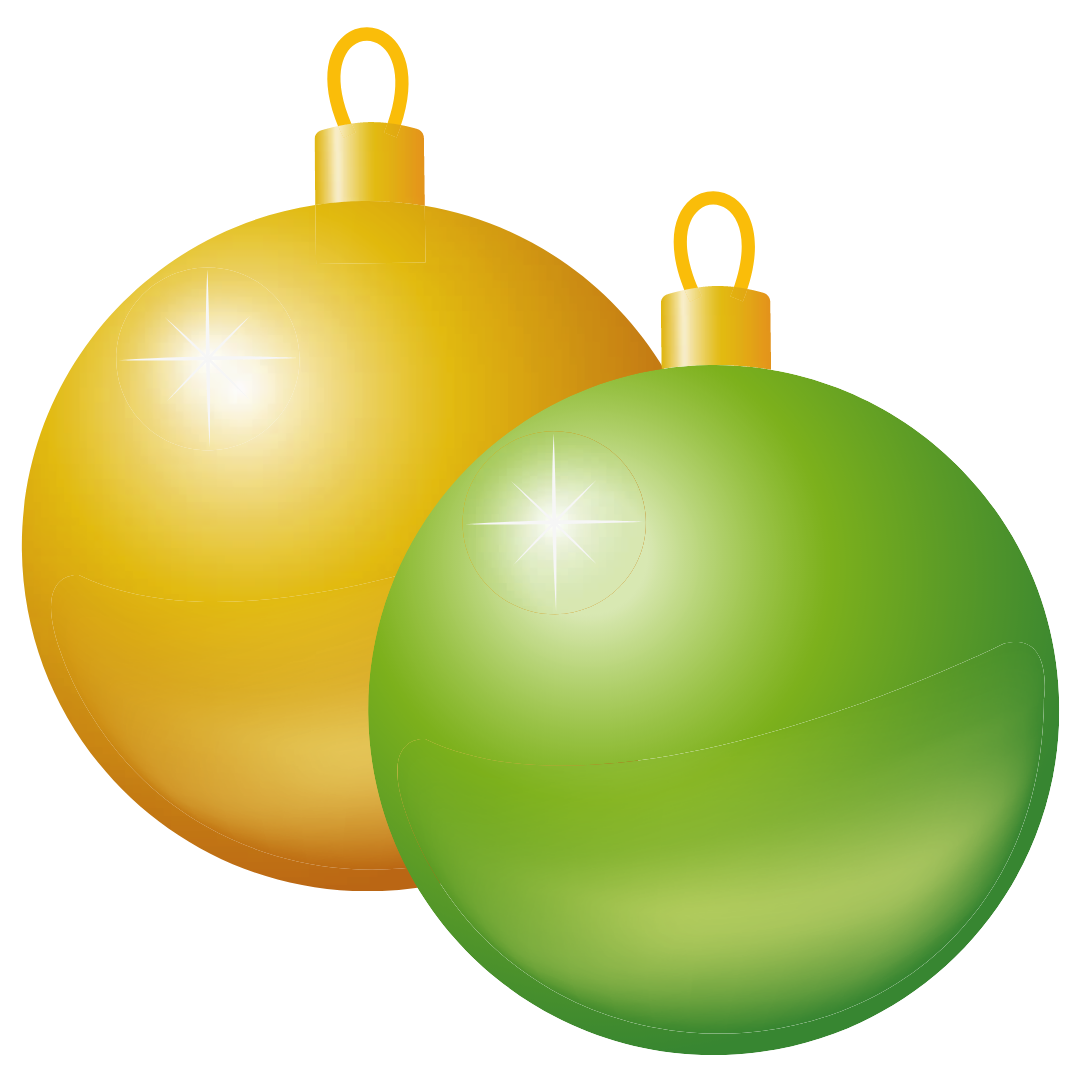 Number Sentences:
Bar Modelling:
?
6
7
gold
20
13
green
6
There are __ more green baubles than gold baubles.
© EdShed, 2020-
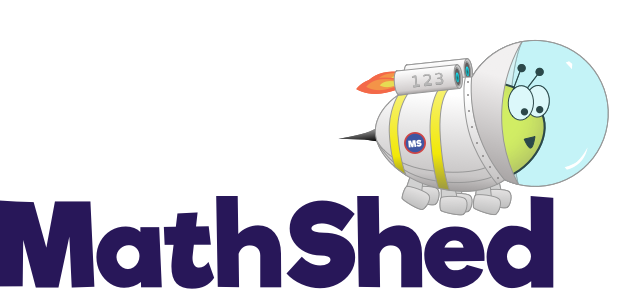 Challenge 2:
Festive Problems | 1st December
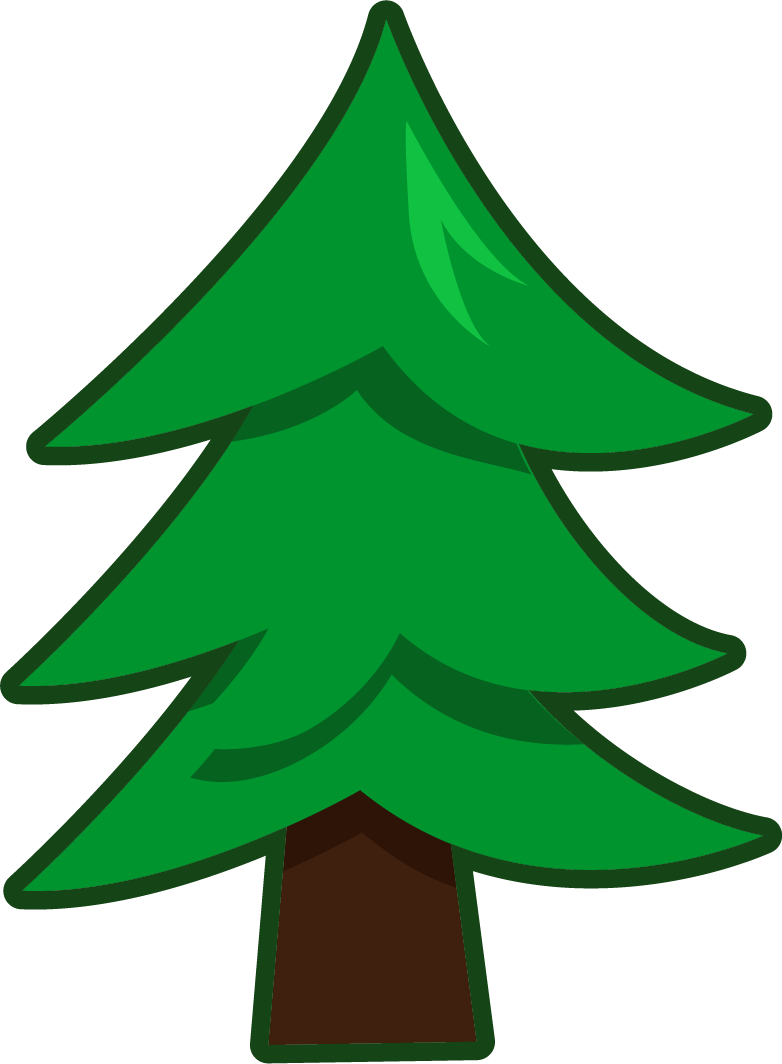 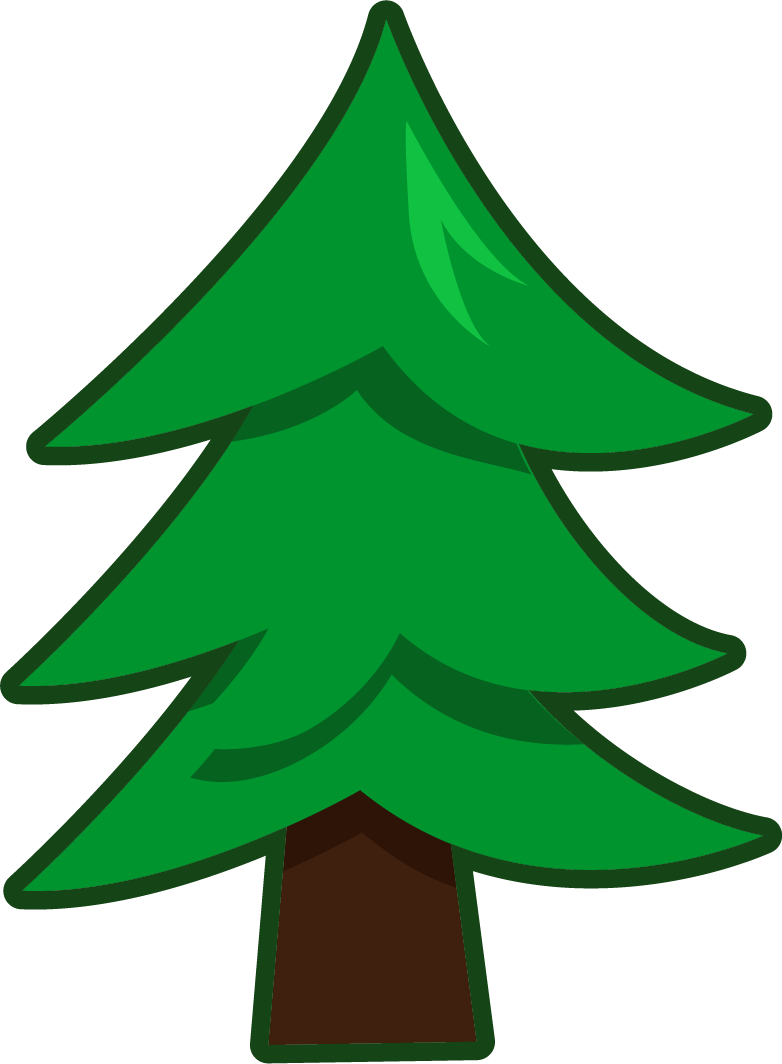 A large Christmas tree weighs 13kg. 
A small Christmas tree weighs 7kg less.
How much do a small and large Christmas tree weigh combined?
L
S
Number Sentences:
Bar Modelling:
© EdShed, 2020-
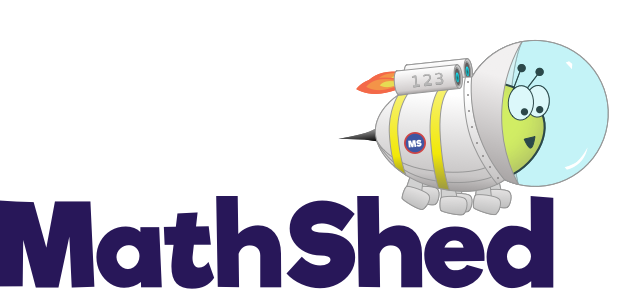 Challenge 2:
Festive Problems | 1st December
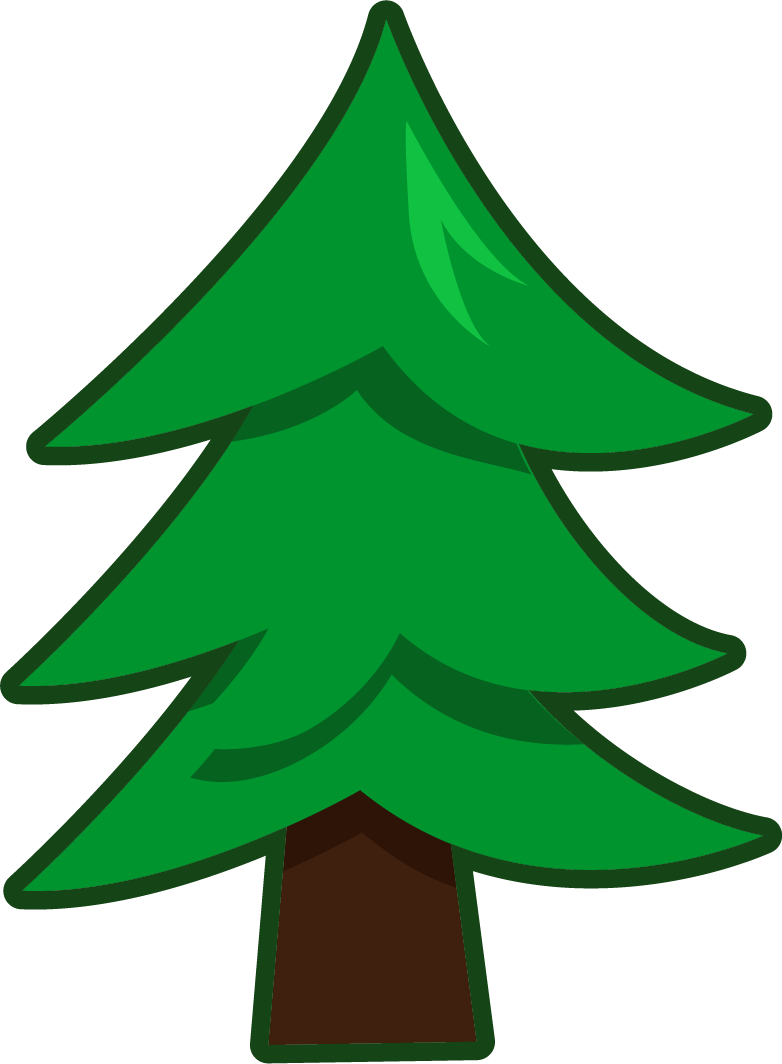 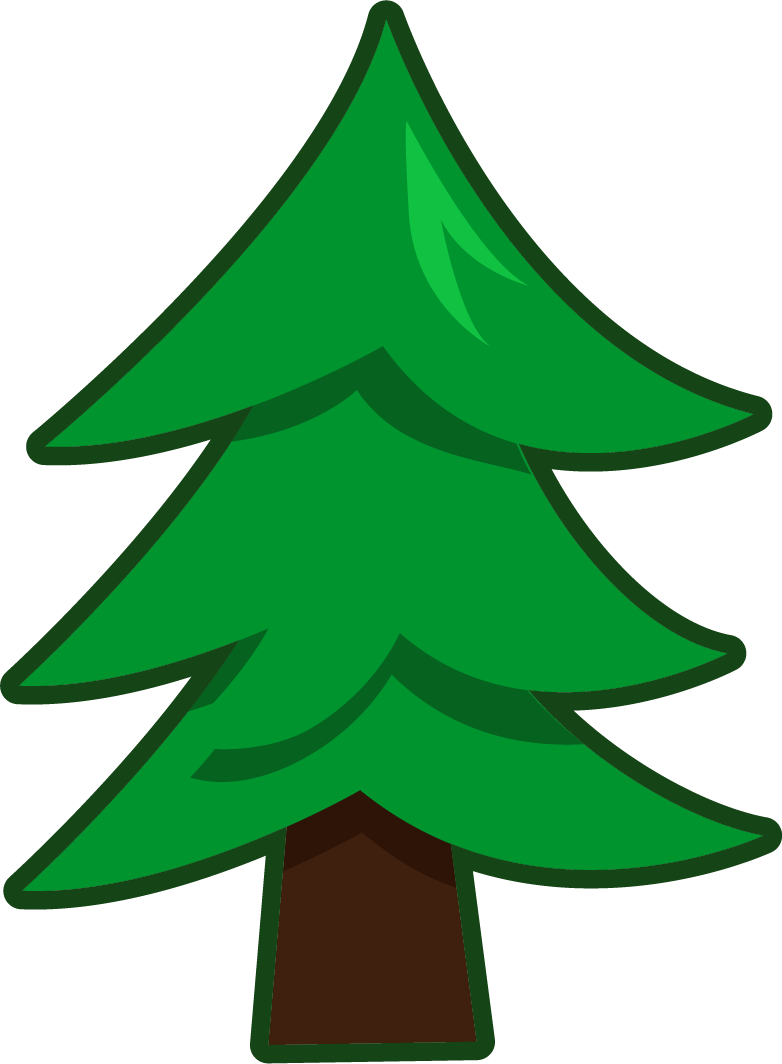 A large Christmas tree weighs 13kg. 
A small Christmas tree weighs 7kg less.
How much do a small and large Christmas tree weigh combined?
L
S
Number Sentences:
Bar Modelling:
13kg
large
?
19
7kg
6kg
small
19
A small and large Christmas tree weigh ____kg combined.
© EdShed, 2020-
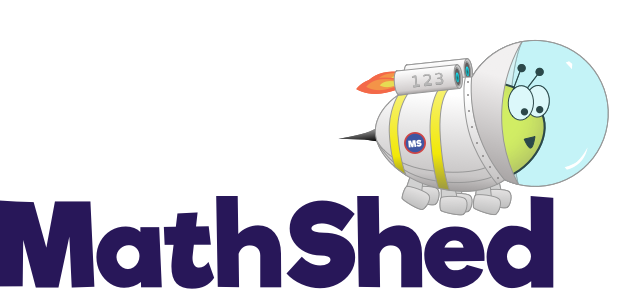 Challenge 3:
Festive Problems | 1st December
A bakery baked 87 more gingerbread on Friday than Thursday.They baked 36 more gingerbread on Saturday than Friday. They baked 129 gingerbread on Friday. 
How many gingerbread did they bake in total on Thursday, Friday and Saturday?
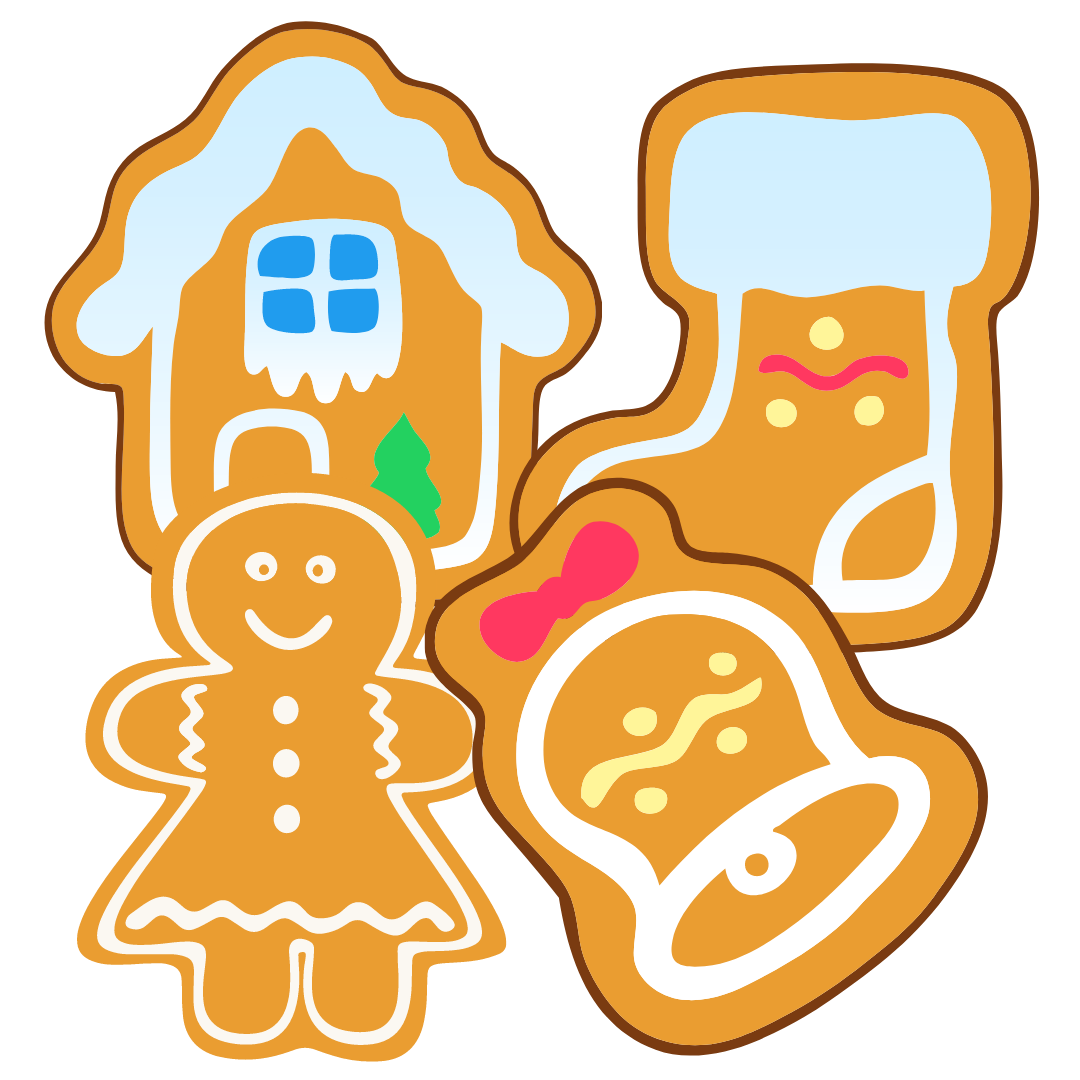 Number Sentences:
Bar Modelling:
© EdShed, 2020-
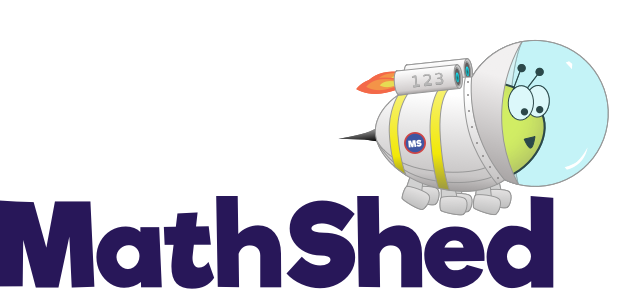 Challenge 3:
Festive Problems | 1st December
A bakery baked 87 more gingerbread on Friday than Thursday.They baked 36 more gingerbread on Saturday than Friday. They baked 129 gingerbread on Friday. 
How many gingerbread did they bake in total on Thursday, Friday and Saturday?
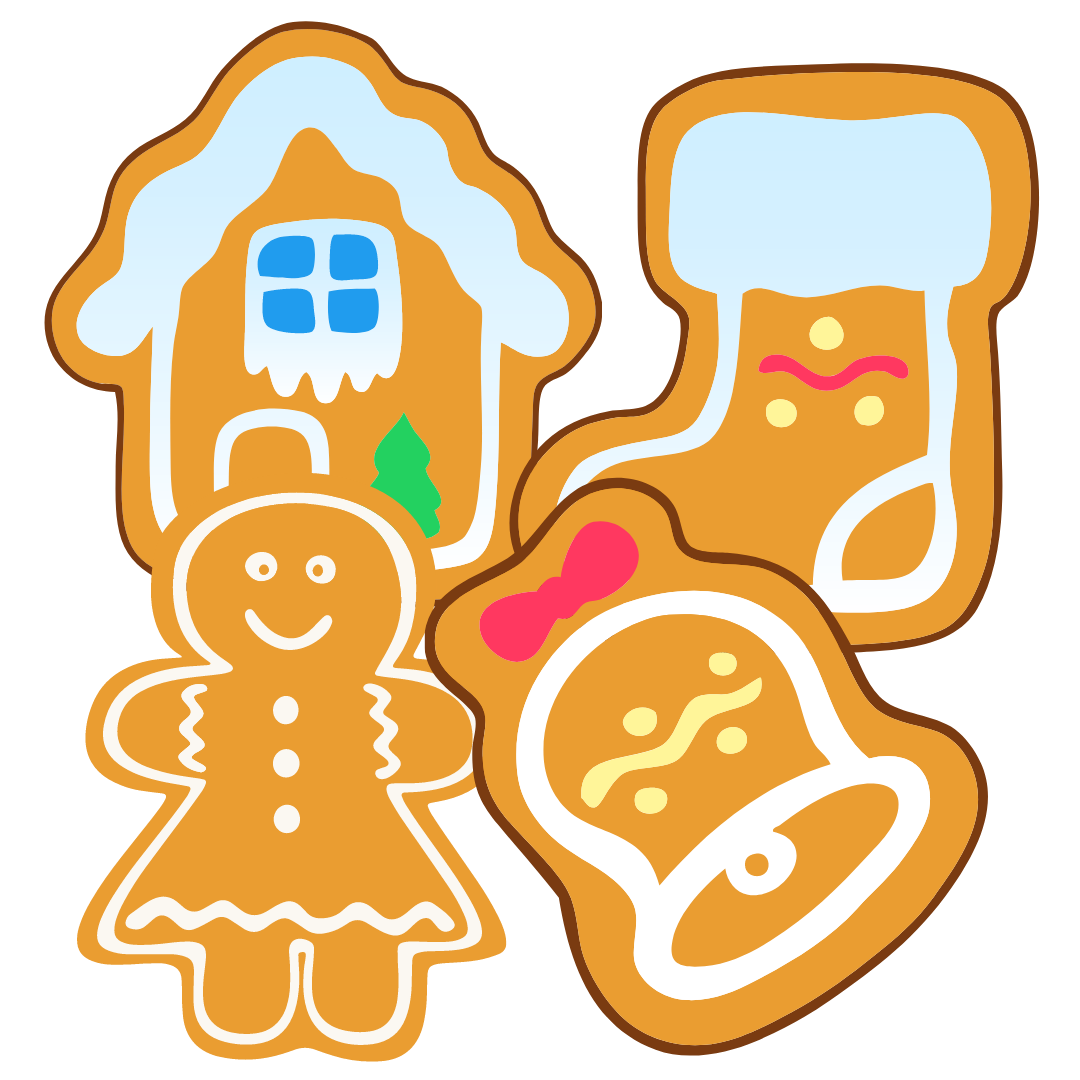 Number Sentences:
Bar Modelling:
87
42
Thursday
129
Friday
?
336
36
129
Saturday
165
336
The bakery baked a total of ______ gingerbread.
© EdShed, 2020-
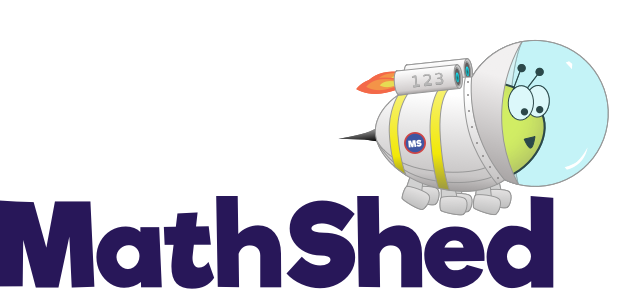 Challenge 4:
Festive Problems | 1st December
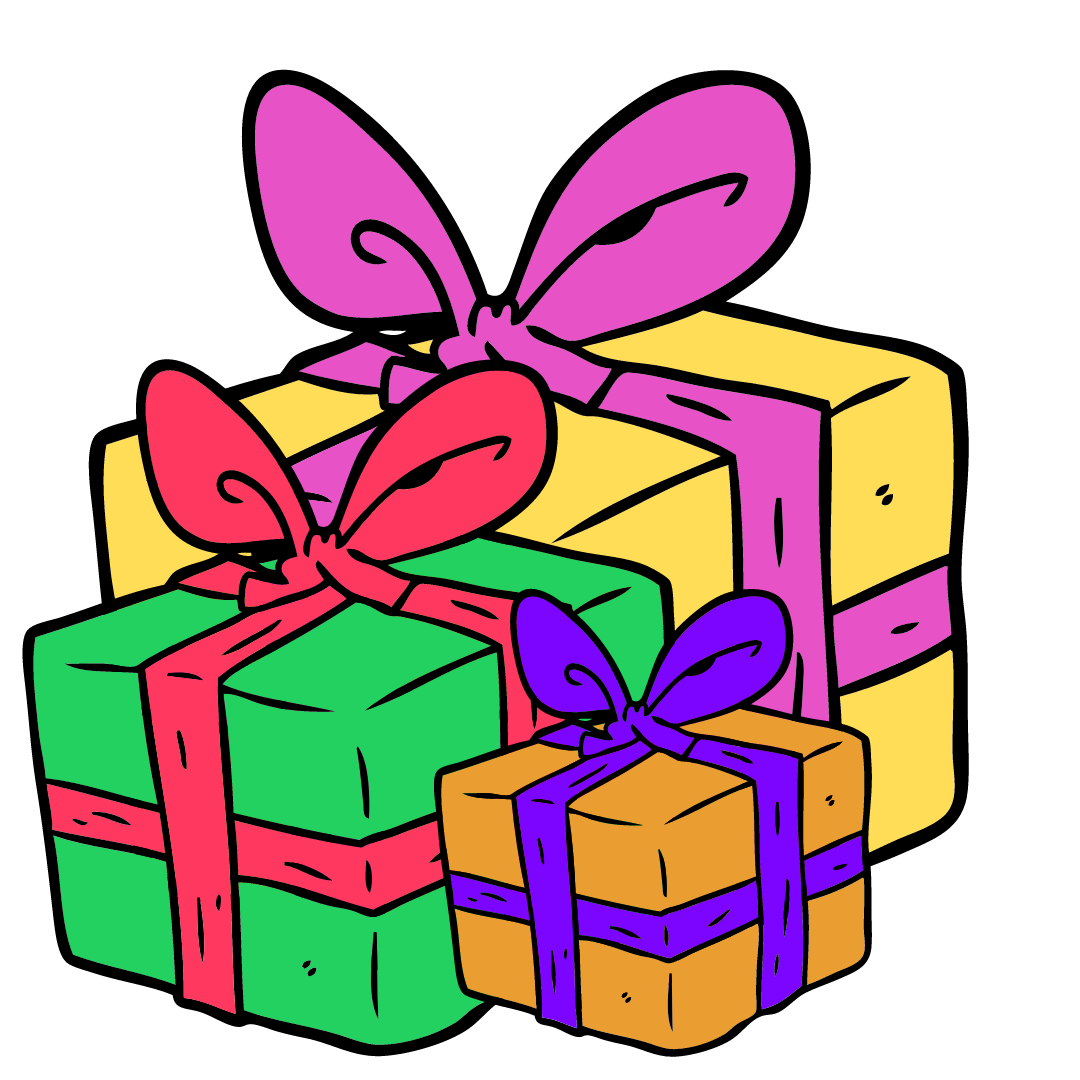 I have three pieces of paper to wrap gifts.Put together, I have a total area of 160cm2 of paper. The first piece has an area of 78cm2.The second piece is half as big as the first piece.
What is the area of the third piece of gift wrapping paper?
Number Sentences:
Bar Modelling:
© EdShed, 2020-
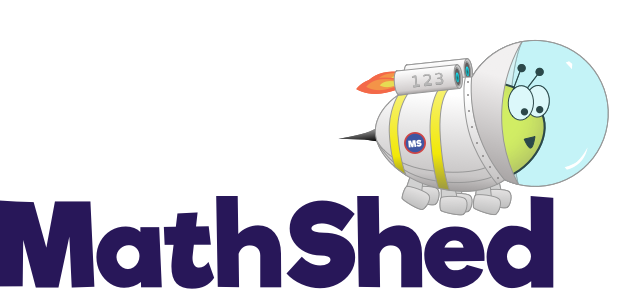 Challenge 4:
Festive Problems | 1st December
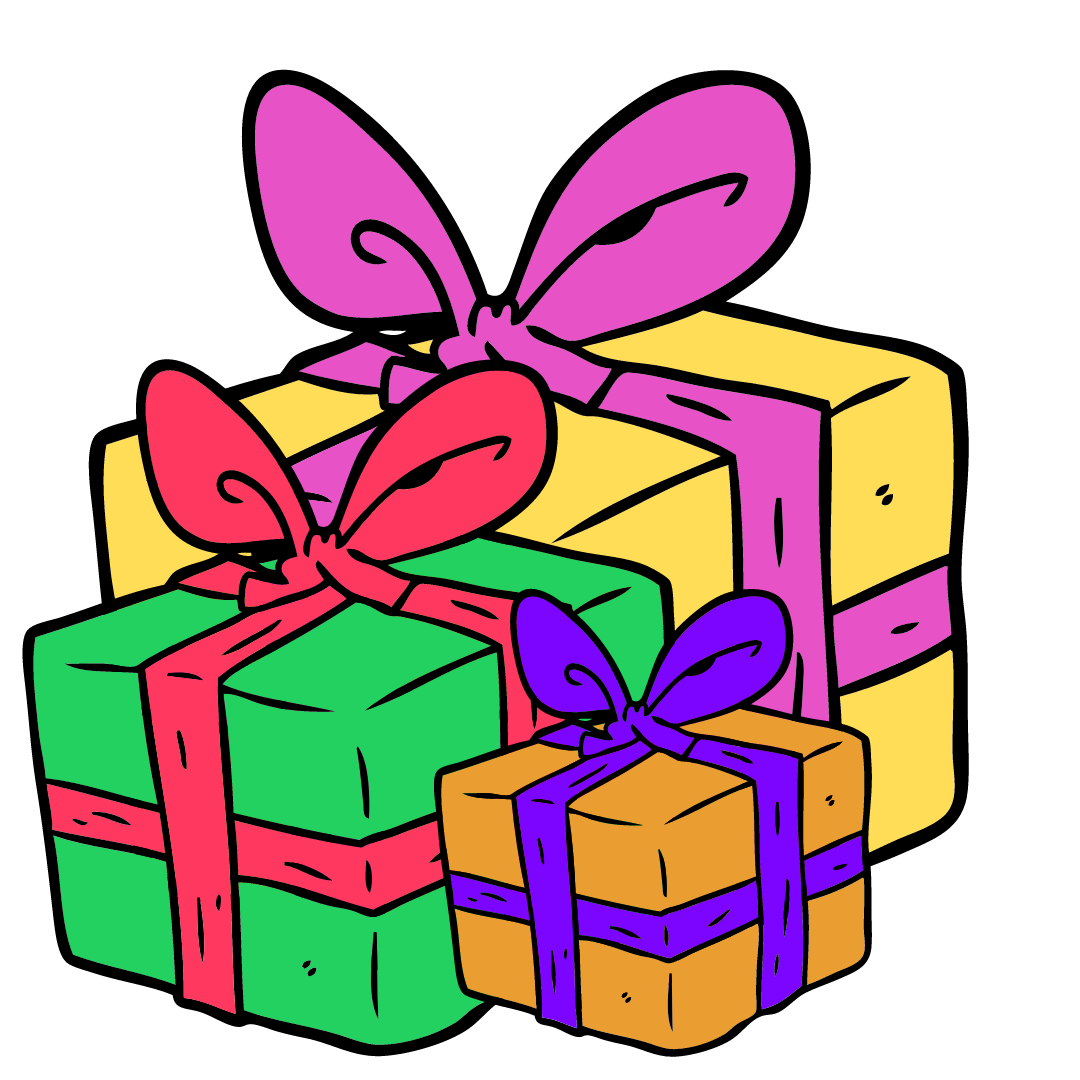 I have three pieces of paper to wrap gifts.Put together, I have a total area of 160cm2 of paper. The first piece has an area of 78cm2.The second piece is half as big as the first piece.
What is the area of the third piece of gift wrapping paper?
Number Sentences:
Bar Modelling:
78cm2
39cm2
39cm2
1st piece
78 + 39
39cm2
2nd piece
160
43cm2
3rd piece
43
The third piece of paper has an area of _____cm2.
© EdShed, 2020-